EL AUTOINVENTARIO
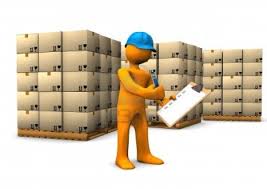 ¿Pertenece usted a una unidad de gestión administrativa, académica o es contratista con bienes muebles a su cargo?



     Esta información le interesa.
La Institución expidió la circular 25 del 18 de marzo de 2016, con el Asunto:
         
             “Auto inventario obligatorio anual”

Donde todos debían ingresar al polidinámico y verificar los bienes a cargo, para confrontarlos con la realidad y en caso de no corresponder, efectuar los ajustes mediante correo enviado a la Coordinación de Bienes y Servicios.
Solo 125 funcionarios cumplieron con la entrega del autoinventario, cuando es una obligación de todo servidor público.
296 funcionarios no cumplieron discriminados así:

Docentes: 13 de cátedra, 6 ocasionales y 111 vinculados

Contratistas 3 

Empleados Administrativos 163
Uno de los apartes de la circular expresa:

 “El no cumplimiento de esta circular dará lugar a reporte de la Coordinación de Bienes y Servicios, dirigido a la Vicerrectoría Administrativa solicitando la investigación mediante proceso disciplinario a los funcionarios que no reporten la realización del Autoinventario"
De acuerdo con el numeral 21 del artículo 34 de la ley 734 de 2002, es deber de los servidores públicos:

“ Vigilar y salvaguardar los bienes y valores que le han sido encomendados y cuidar que sean utilizados debida y racionalmente, de conformidad con los fines a que han sido destinados "
¡Se les invita cordialmente a dar cumplimiento a dicha responsabilidad en pro de la organización de los bienes Institucionales!
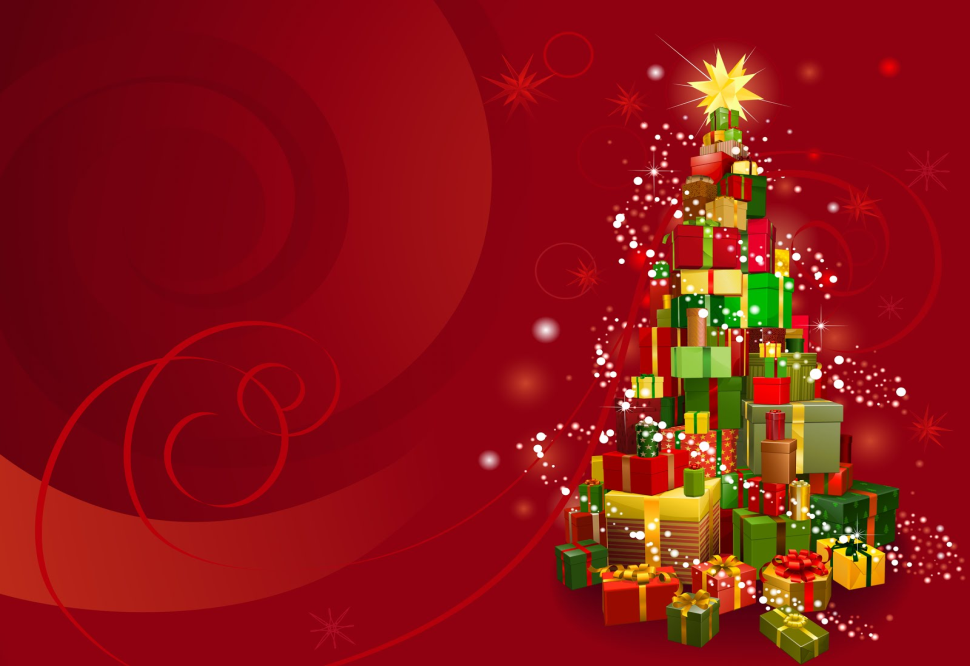 Dic/2016
Dirección de Control Interno